Сибирь –  моя Родина!
Я люблю свою Сибирь,Где вокруг простор и ширь. Где тайга стоит стеной, Снег лежит сплошной волной. Гряды гор и рек прозрачных, А в лесу зверья полно, Соболь, белка и куница, И лисица и олень.
Летом белые ромашки, Распустили свои шляпки. Солнце яркое над ними Освещает лес густой.
Это все моя Сибирь,Моя Родина, мой мир!
Первое упоминание
Первые упоминания о Сибири в России были в XII веке. В летописных записях упоминается о походах новгородских купцов на восток за добычей пушнины.
Но есть и более ранние записи в китайских летописях. Из них мы узнаем о том, что еще во втором тысячелетии до нашей эры Сибирь была заселена племенами, которые постоянно конфликтовали между собой. Этот факт нашел свое подтверждение и среди археологов.
Борьба за территорию Сибири
Ранние записи говорят о походах новгородцев к «Железным воротам» в 1032 году, кои и являлись, по утверждению ученого Соловьева, Уральскими горами. Но эти походы закончилсь разгромом новгородцев юграми, а с середины XIII века югра была колонией новгородской волости. Великий Новгород брал дань с Югры.
Кроме Великого Московского княжества Сибирью владела и Золотая Орда. В начале XIII века южная Сибирь находилась в подчинении сына Чингисхана, Джучи. После распада Монгольской империи в его владения вошла и юго-западная Сибирь. Было основано Тюменское ханство. Из татар и кереитов. Оно возникло в XIV веке и вначале входило в состав 
Золотой Орды.
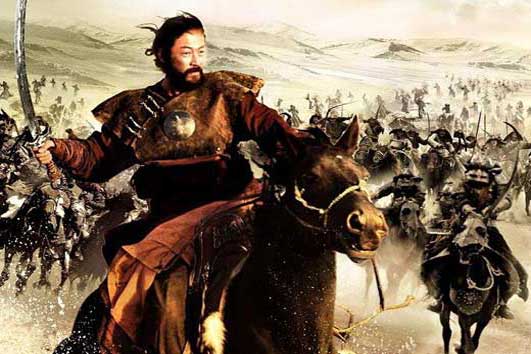 В 1495 году тайбугин Мухаммед разгромил Тюменское ханство и убил шибанида Ибака. В 1500 году создал Сибирское ханство объединив большую часть Западной Сибири, а столицей стал город Кашлык или другое его название Искер.
Сибирское ханство
Ермак
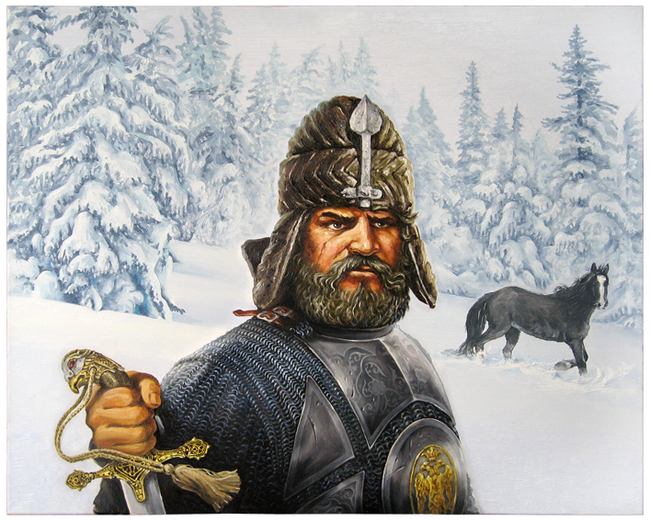 XVII век – активное освоение Сибири
Завоевав земли Сибирского ханства русские начинают строительства крепостей. Появляются новые крепости, такие как Тюмень, Тобольск, Березов, и др. В XVI и XVII веках эти крепости стали городами.
В XVII веке поселенцы из династии Романовых и казаки начали освоение Восточной Сибири. Они совершают переход на реку Енисей и основывают там город Томск (1604 году), Красноярск (1628 году). Но на этом они не останавливаются, и уже к 1630-му году уходят на реку Лену, где появляется новые города Якутск один из них
1648 г. – Семен Дежнев проходя из устья реки, Колыма в устье реки Анадырь открывает пролив разъединяющий Азию и Америку.
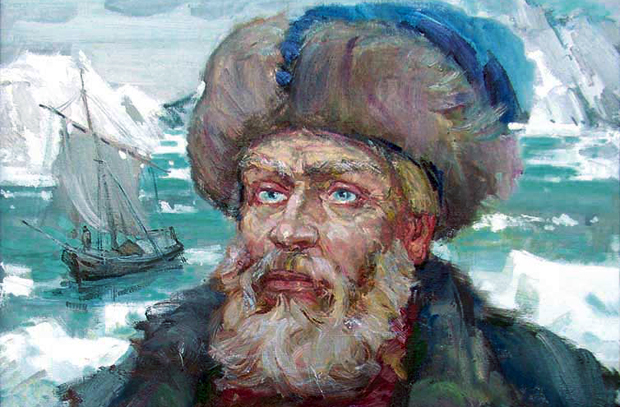 XVIII век – научное исследование края
Научные исследования в Сибири начинают развиваться при Петре I. Именно он организует Великую Северную экспедицию.
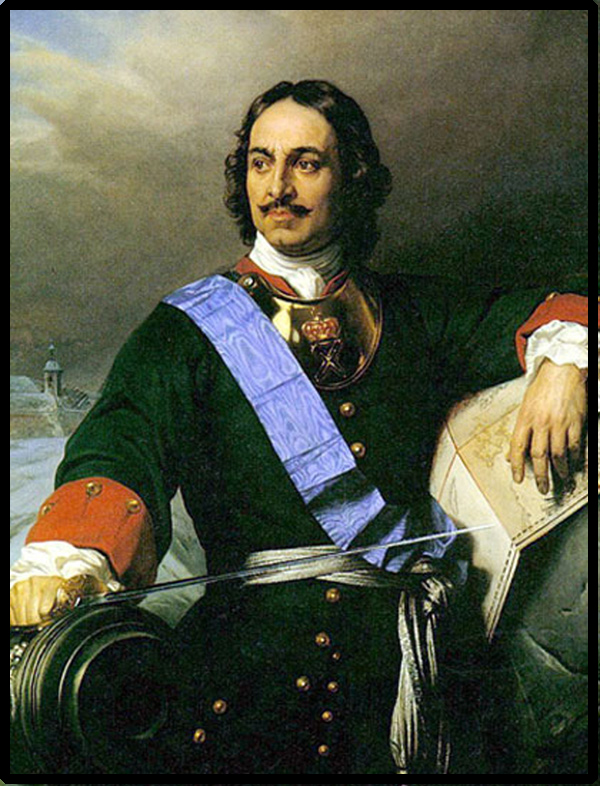 XIX век
В 1822 году Азиатская Россия разделилась на Западно-Сибирскую и Восточно-Сибирскую. Центром Западно-Сибирского угодья был Тобольск, а Восточно-Сибирского Иркутск. При разделении такие области как Тобольская, Томская и Омская перешли к Западной Сибири, а Иркутская, Енисейская губернии, а так же Якутская область к Восточной.
Главным событием Сибири стало строительство Транссибирской магистрали, которая связывала Сибирь и Дальний Восток с Европейской Россией. Ее строительство начато в 1890 – 1900 годах.
XX век
В 20-м веке Сибирь выступает как тыл во времена русско-японской войны. Сибирь продолжает развиваться. С началом Гражданской войны в Сибири свергается Советская власть, и она становится центром Белой армии во главе с ее предводителем Колчаком. Колчак устраивает в Омске свою резиденцию.
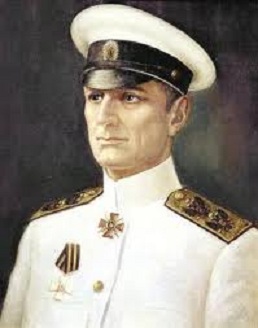 В 1925 году после свержения Колчака и восстановления в Сибири Советской власти начинаются преобразования. Это коснулось губерний расположенных в Сибири, их объединили в Сибирский край. Главным городом этого края стал Новосибирск, а в 1930 году он был разделен на Западно-Сибирский и Восточно-Сибирский край.
В 30 годы 20 века развивается угольная промышленность в Кузнецком угольном бассейне.
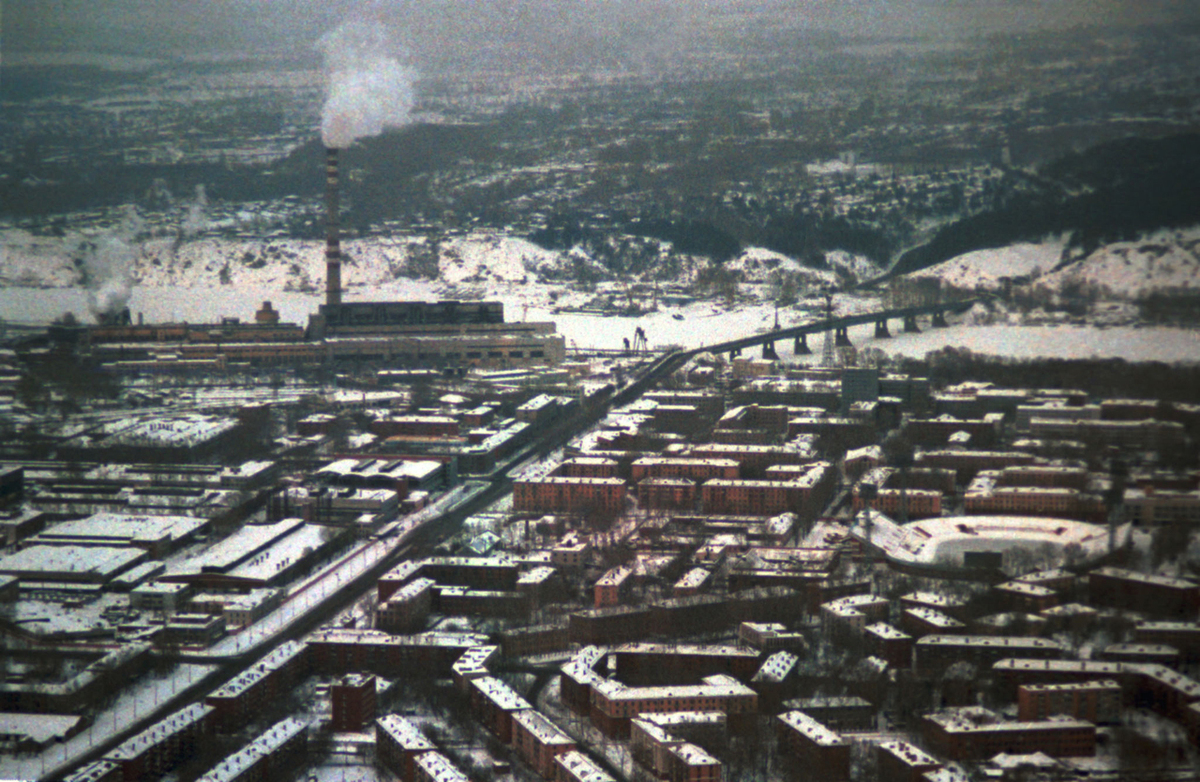 После войны в 1957 году академики М.А. Лаврентьев, С. Л. Соболев и С.А. Христианович образовывают Сибирское отделение Академии наук СССР.
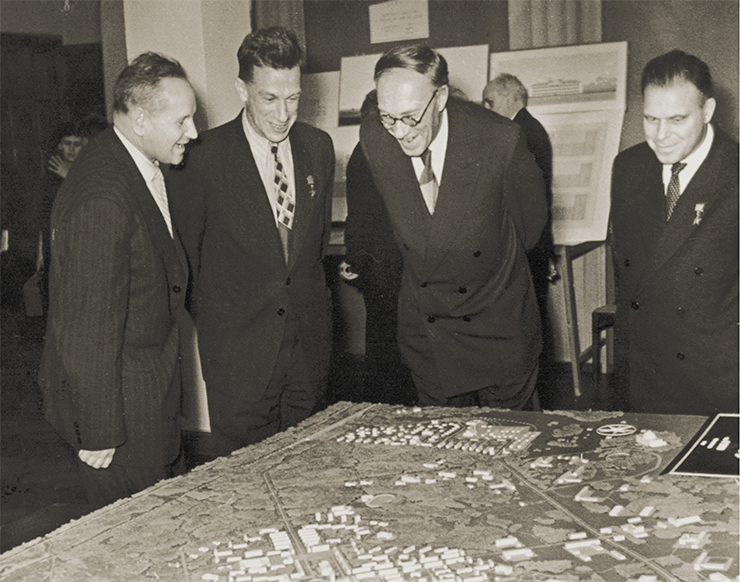 Сибирь сегодня
Сегодня Сибирь занимает площадь равную 9 734 тыс. км2 . А это приблизительно 57% всей площади России. Ее население 23 893тыс. человек. Крупнейшими городами Сибири являются Новосибирск, Омск, Красноярск, Иркутск, Тюмень, Барнаул, Новокузнецк.
Тюмень
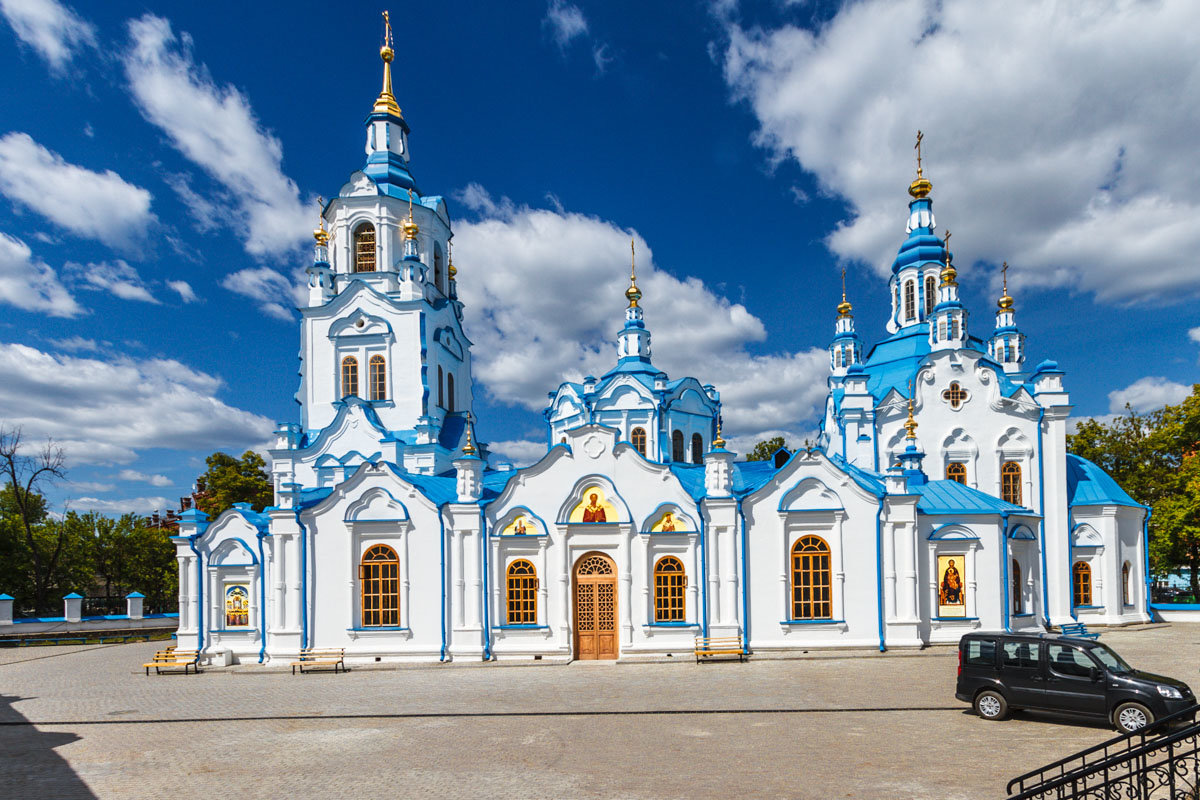 Новосибирск
Кемерово
Томск